Thứ…ngày…tháng…năm 2022                Hoạt động trải nghiệm
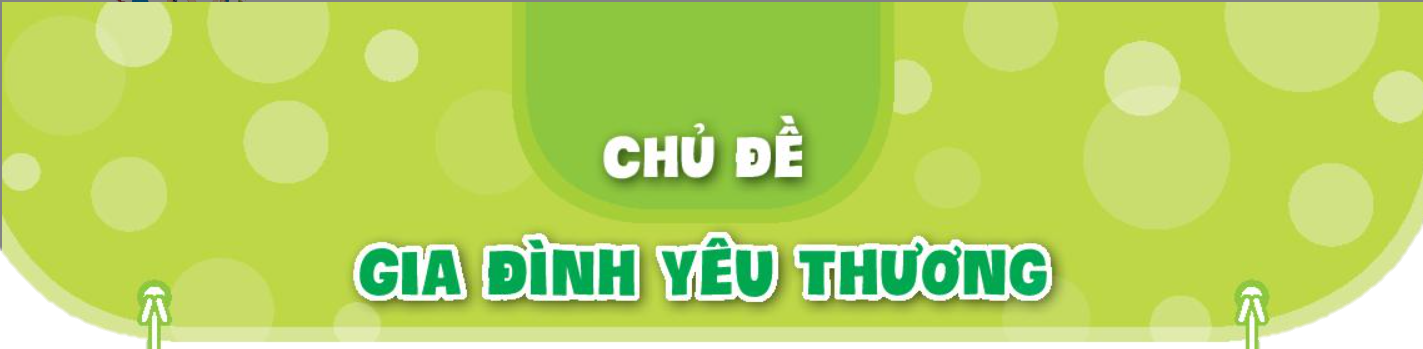 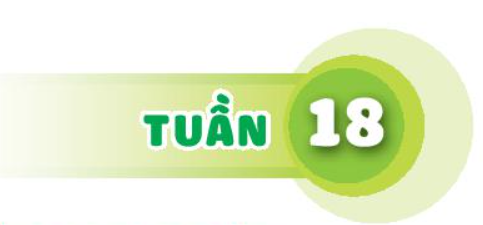 Lá thư tri ân– tình cảm gia đình
TIẾT 1
SINH HOẠT 
DƯỚI CỜ
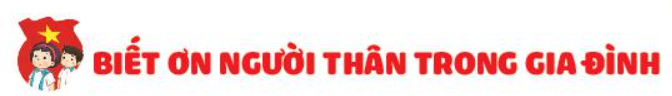 1.Nghe đọc những bức thư hay viết về lòng biết ơn đối với người thân trong gia đình.
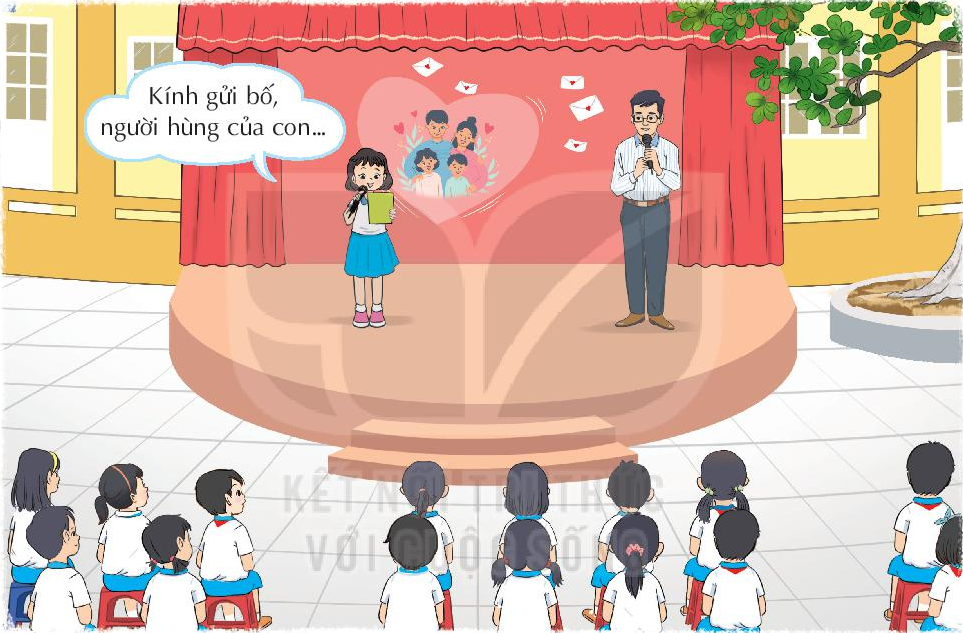 TIẾT 2
Lá thư tri ân
Khởi động
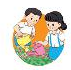 LÁ THƯ TRI ÂN
Hát, đọc thơ về tình cảm gia đình.
MẸ VÀ CƠN MƯA
Hát, đọc thơ về tình cảm gia đình.
Bài thơ Mẹ vắng nhà ngày bão
Kết luận:  Các bài hát, lời thơ đã thể hiện được tình cảm giữa các thành viên trong gia đình. Thế các em đã bao giờ nói hay viết cho người thân mình là em rất yêu người ấy chưa? Tình yêu cần phải được nói ra.
KHÁM PHÁ 
CHỦ ĐỀ
2. Thực hiện viết lá thư tri ân gửi một thành viên trong gia đình:
Viết một lá thư (hoặc làm bưu thiếp 3D) để bày tỏ lòng biết ơn của em đối với một thành viên trong gia đình.
- Gấp và trang trí phong bì, điền tên người gửi - người nhận đúng cách.
- Chia sẻ với bạn về ý tưởng trao thư, bưu thiếp đến người thân sao cho bất ngờ, thú vị.
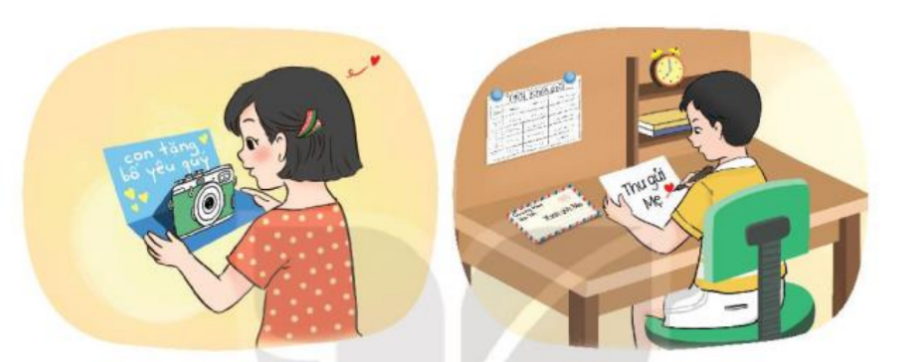 Kết luận:  Để bày tỏ lòng biết ơn của mình, chúng ta có thể viết về kỉ niệm, về những gì người thân đã làm cho mình và viết một lời chúc liên quan đến mong muốn của người thân.
Mở rộng và tổng kết 
CHỦ ĐỀ
Viết một lá thư (hoặc làm bưu thiếp 3D) để bày tỏ lòng biết ơn của em đối với một thành viên trong gia đình.
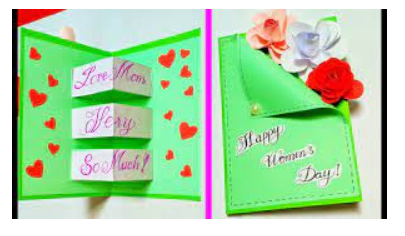 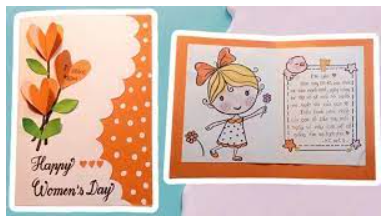 Kết luận:  Để bày tỏ lòng biết ơn của mình, chúng ta có thể viết về kỉ niệm, về những gì người thân đã làm cho mình và viết một lời chúc liên quan đến mong muốn của người thân.
CAM KẾT 
HÀNH ĐỘNG
TIẾT 3
SINH HOẠT LỚP
Tình cảm gia đình
TỔNG KẾT TUẦN
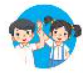 TÌNH CẢM GIA ĐÌNH
1. HOẠT ĐỘNG TỔNG KẾT TUẦN
- Tổng kết hoạt động tuần.
- Đề ra phương hướng hoạt động tuần tới
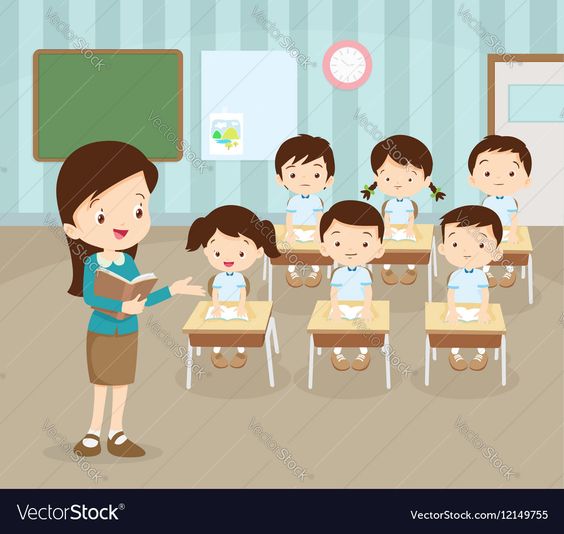 CHIA SẺ THU HOẠCH SAU TRẢI NGHIỆM VÀ HOẠT ĐỘNG NHÓM
Kể về ấn tượng lá thư của em đã mang lại cho người thân
- Em đã đưa lá thư, tấm bưu thiếp vào lúc nào? Người thân của em có ngạc nhiên không?
- Em đã thực hiện thêm ý tưởng gì để bày tỏ tình cảm với tình các thành viên khác trong gia đình ?
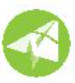 Gửi lá thư ( hoặc bưu thiếp) em đã làm cho người thân. 
Nghĩ và thực hiện thêm những việc em có thể làm để bày tỏ lòng biết ơn của mình đến các thành viên trong gia đình.
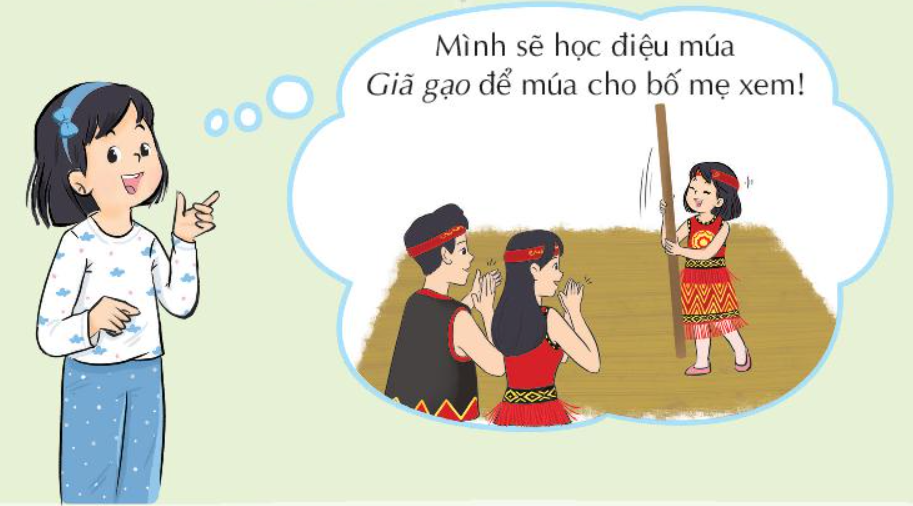 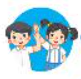 TÌNH CẢM GIA ĐÌNH
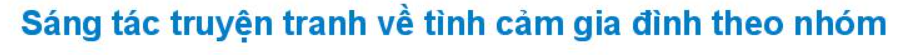 Cùng sáng tác câu chuyện về tình cảm gia đình.
Mỗi bạn chọn một nhân vật hoặc một sự việc trong câu chuyện để minh họa.
Ghép lại thành một truyện tranh hoàn chỉnh.
Trình bày câu chuyện trước lớp.
HOẠT ĐỘNG NHÓM
Sáng tác truyện tranh về tình cảm gia đình theo nhóm
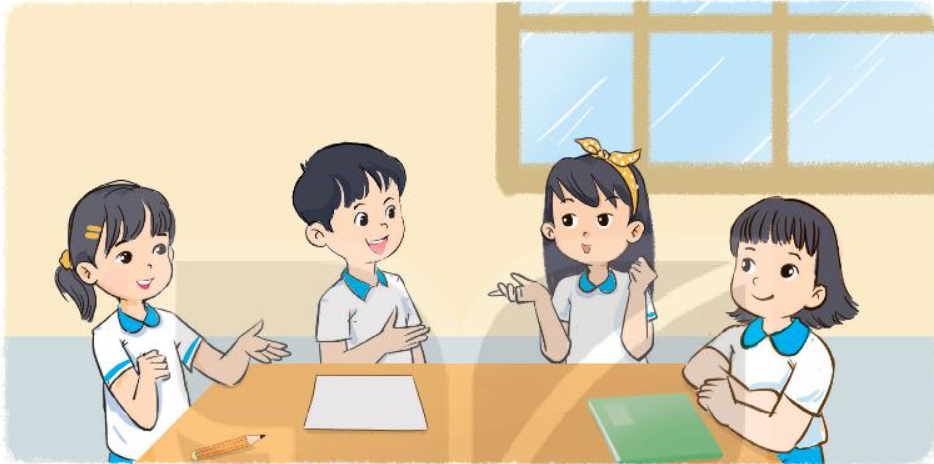 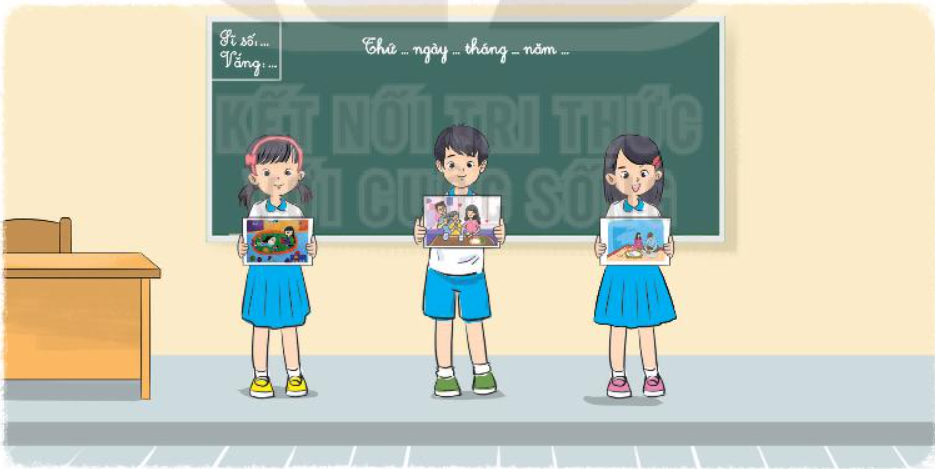 Cam kết hành động
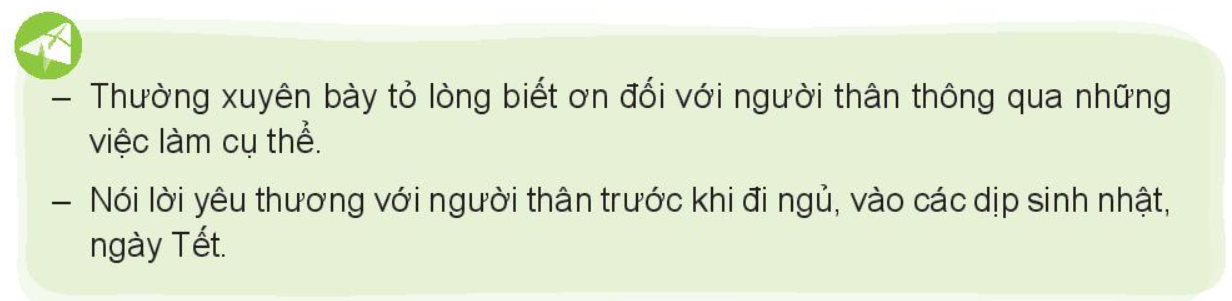 CỦNG CỐ- DẶN DÒ
Hẹn gặp lại các em!